NIATx opportunities for tomorrow
Over 13,000 substance abuse treatment providers nationwide.
Sustainability

…of changes
…of NIATx practices
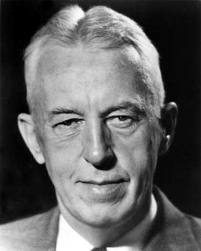 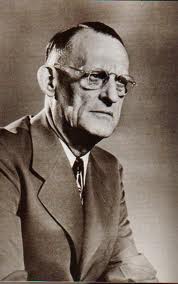 What is Sustainability – For Changes?
The ability to: 
 Continuously Improve towards desired outcomes
 Grow and develop stronger systems
 NOT revert back to the old way of working or the old level of performance
 Evolve and be responsive to surrounding activities
An Example
implementation
Sustainability
Action
Relapse
GainReturned
Fluctuation is the norm and is OK within a given range – once outside the upper limit of this range, sustainability is compromised and action should be taken immediately
The Sustain Phase
Assign a sustain leader (& perhaps, a small team) to monitor performance continually
If performance level slips, take action
Assess why it’s happening
Identify a PDSA to fix it
Sustaining NIATx
Not just for a project…
The Sustain Phase for NIATx
Assign a sustain leader (& perhaps, a small team) to monitor performance continually
Three Strategies
Education

NIATx Laboratories

Systems Change
Education
NIATx in employee orientation? 

Change Leader Academies?

Other approaches?

NIATx on Board Agenda?
Systems
NIATx part of hiring process?

NIATx part of QI/QA? 
    - projects
    - measurement systems

NIATx part of strategic plan?
Completing the Sustainability Checklist